Using Nagios XI To Empower Your Developers To Own Their Own Checks
Nick Winn
Email: technick@gmail.comTwitter: technickNagios Forums: technick
Hi my name is Nick
Been around doing IT stuff since 1999
Seen a lot of mistakes in humongous environments – especially around monitoring.
Taken down my fair share of production networks – opps, my bad.
Believes in keeping everything simple and never repeating yourself. (K.I.S.S.)
Hasn’t stopped learning…
Has used Nagios since 2007
Who do I work for?
Return Path is the global leader in email intelligence. Our products are powered with proprietary data that enables our clients to get delivered to the inbox (and stay there), optimize their messages to stand out from the competition and protect their brands from phishing and spoofing attacks. We maximize the performance and accountability of email, build trust across the entire email ecosystem and protect users from spam and other abuse.
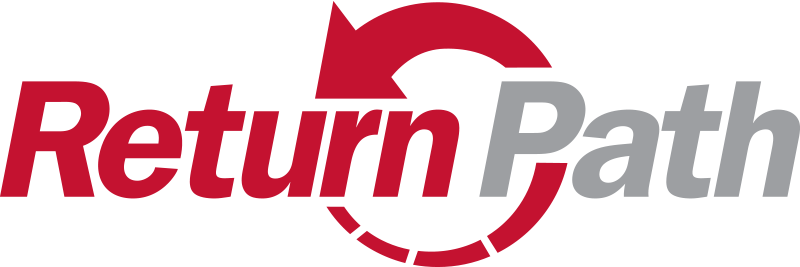 Disclaimer
I am still a Nagios Ninja In Training

I can only tell you how I have gotten things to work in my organization. Parts of this or as a whole might not be the right fit for your organization. Nagios XI offers you many ways to accomplish different possibilities and I have have not tried every possible solution out there.
The Nagios XI Story
The monitoring problems we faced as a whole and how it slowed down release iterations.
How does Nagios XI solve these problems?
The methodologies and shortcuts required to make this work.
Our broken monitoring process
Developers lacked training and access.
Iterations moved quickly and would bottleneck while waiting on monitoring.
The teams that had access to previous installation didn’t fully understand it.
The revision control system was over complicated, enough to persuade people away.
Many people were not comfortable on a command line.
Solving Problems with XI
The GUI lowered the bar of entry allowing more people to become comfortable with Nagios XI.
Iterations were no longer bottlenecked while waiting for modifications to monitoring.
Training across the organization made people comfortable with the power of Nagios XI
Nagios XI has configuration snapshots built in, so if things went south, it was easy enough to roll back configurations.
Short Falls
Nagios XI on it own is a great product though it was not designed to have “many hands in the pot”. 
It is the same story with the Core Configuration Manager (CCM).
Making Nagios XI Work
Communication within teams
CCM does not lock rows in databases allowing two separate instances of editing to take place, with the last update over writing the previous.
Making Nagios XI Work
Naming Standards
Things can go wrong without naming standards. How do you define what group owns what Checks? Groups? Hosts?
Correct naming of objects save time and allows the viewer to understand what it is right away.
Will guarantee naming of objects does not clash between groups using Nagios XI. 
Predictable names allow for manipulation of the CCM database and easier integration with static files.
Nagios sorts everything alphabetically (0-9,a-z), which can be used in our favor for readability.
Naming Examples
Service Checks (Both config & desc name)
group-servicename-optional informationcertification-hotmail_feed-fblcertification-message_parser_backend-00webintegration-http_available-p8210webintegration-https_sslexp-partnersite.comdbo-tnsnamesops-ssh-p2200ops-disk
Naming Examples
Service Groups
Top level group setup to read in all sub groups.
certification-all
group-servicename-optional informationcertification-hotmailcertification-parserscertification-activemq
Benefits of proper naming
Organization
Guides people and are some what self explanatory
At a future point, more will be done by editing the CCM database directly.
Will allow easier automated interaction with Nagios XI
Making Nagios XI Work
Developed solid future roadmap of possibilities
This is more of a lesson learned from my experiences with Nagios XI and how things can become a headache. Let me explain…
Problems… 
Manually adding and removing users because ldap / ad integration isn’t there yet. 
Every Developer needs to be an administrator of Nagios XI and CCM
Developers can control the monitoring engine and reset / change other users credentials.
Conclusions
Nagios XI has empowered large groups of developers in my company to manage and own service checks related to their platform. 
Developing a standards system inside Nagios XI has enabled my team to trust our developers with this task that has been traditionally limited to operations or application support. 
Nagios XI can be used as a efficient component for stream lining the release process that’s required of agile shops.
Developer Feedback
Can more quickly add alerts to our products without having to wait for a free OPs resource
More flexibility in determining the alerting procedures. Better insight into what, when, and how we alert.
It is nice to have developers able to manage alert setup and maintenance windows.
It's nice to not worry about conf files.
Broader interaction with development teams and learning how we monitor things
Much easier to visualize creating the checks through the Nagios XI interface. Much easier to maintain them in this format.
Other Thoughts
Questions?
Any questions?

Thanks!
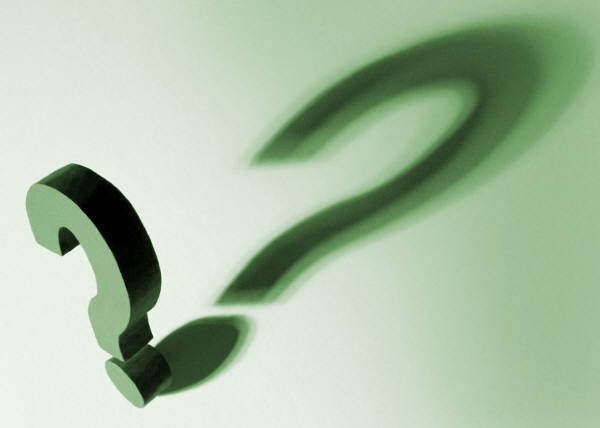 The End
Nick Winn
Email: technick@gmail.comTwitter: technickNagios Forums: technick